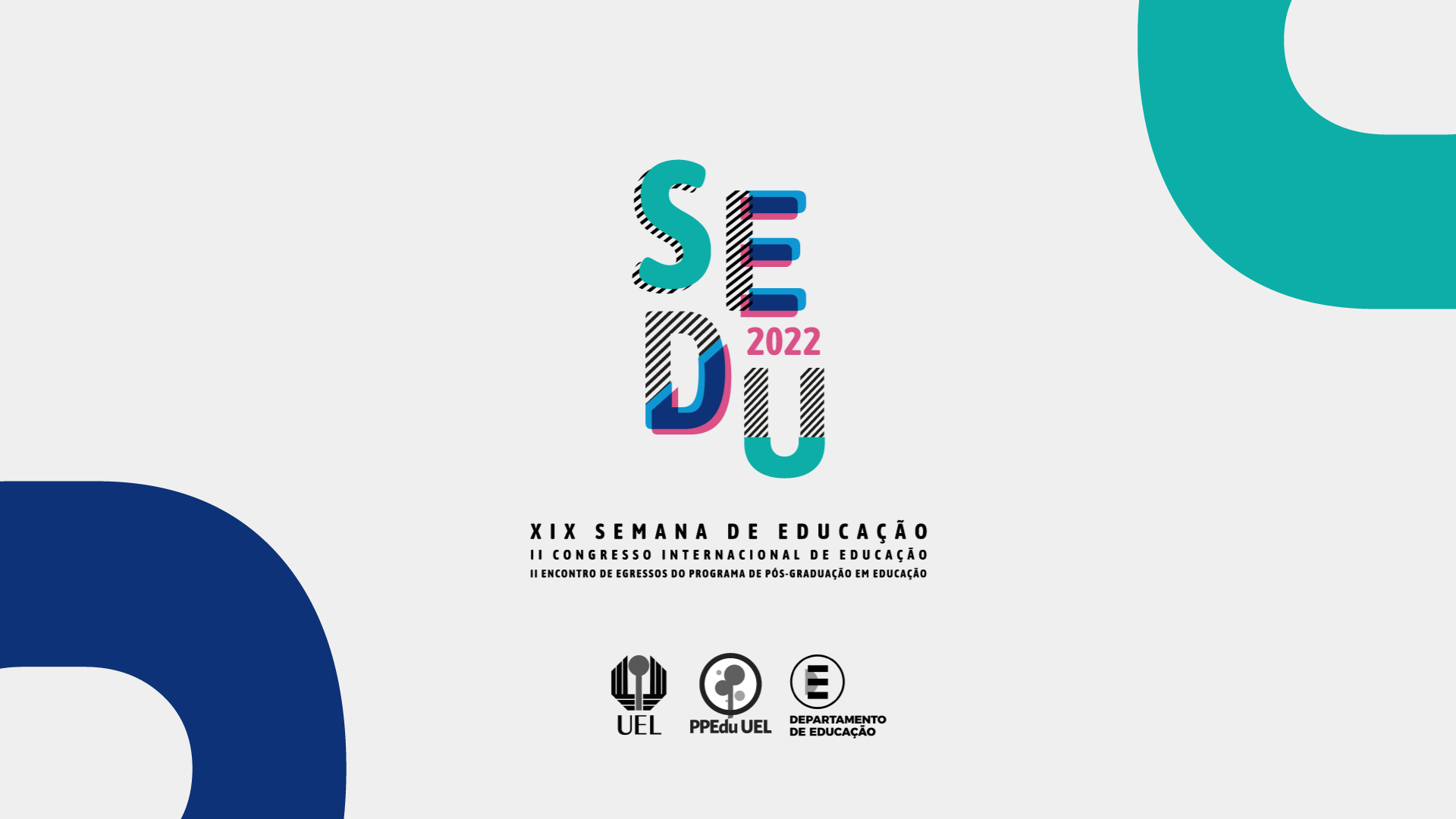 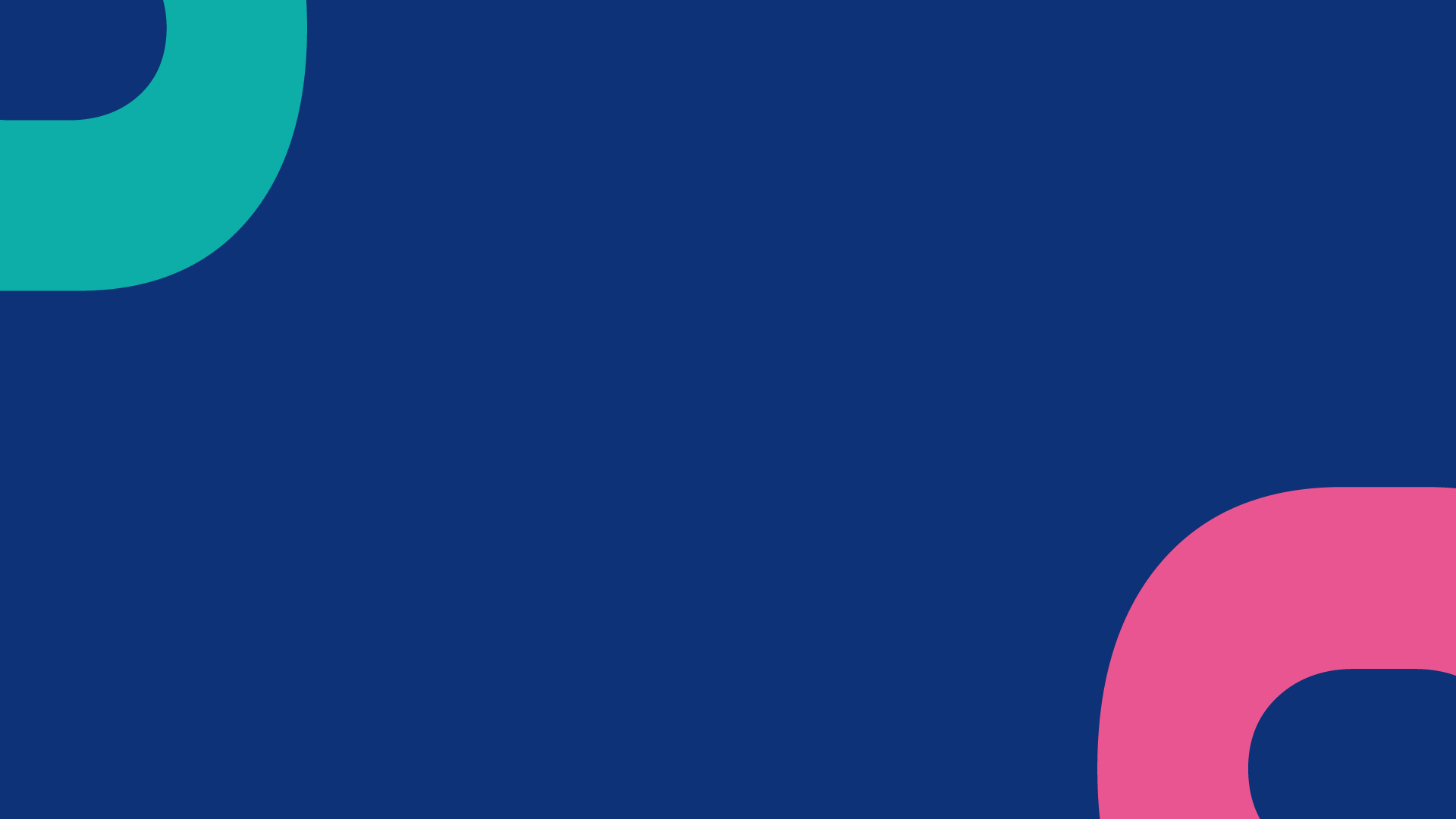 Lançamento de Livros
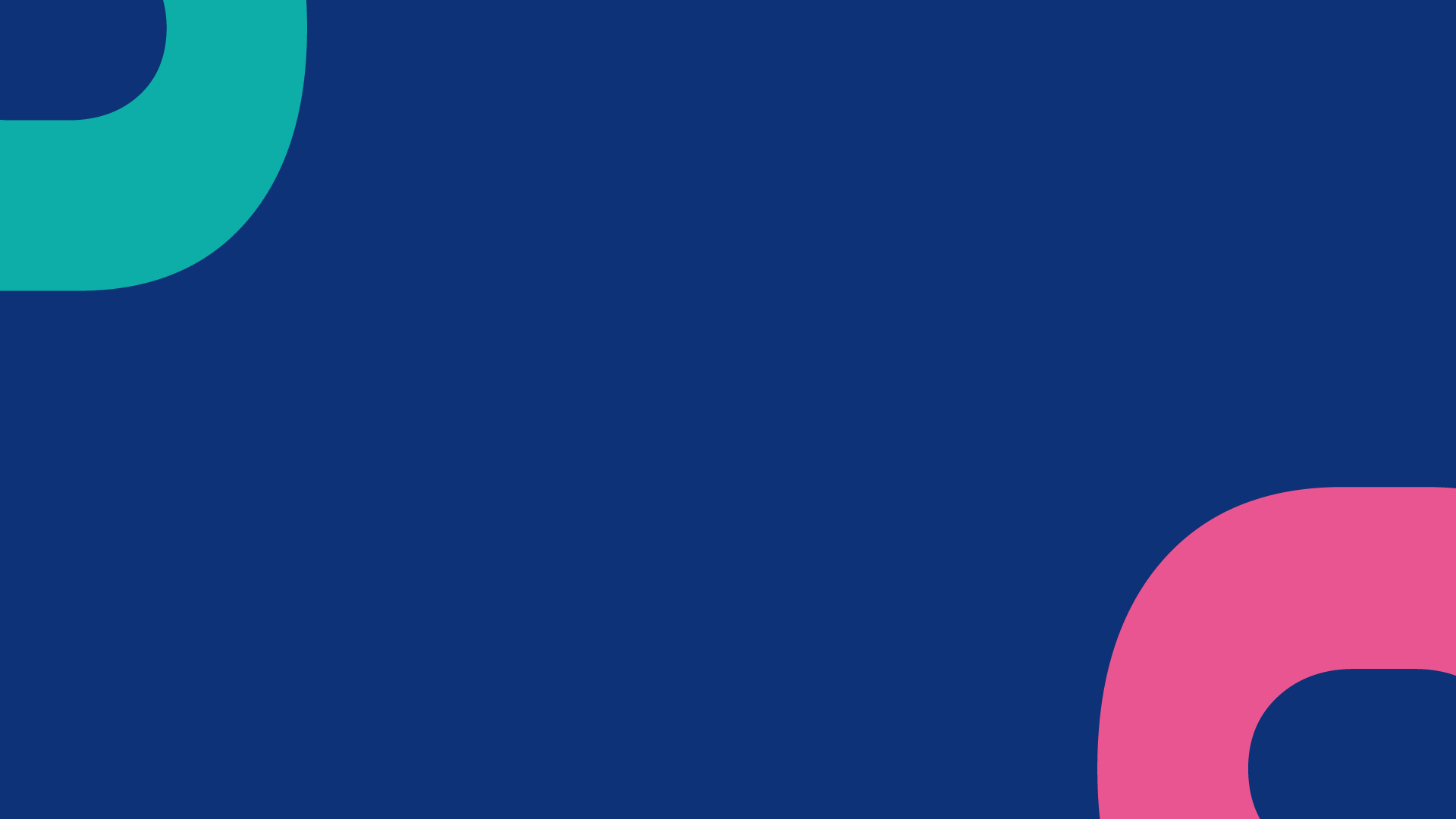 Título
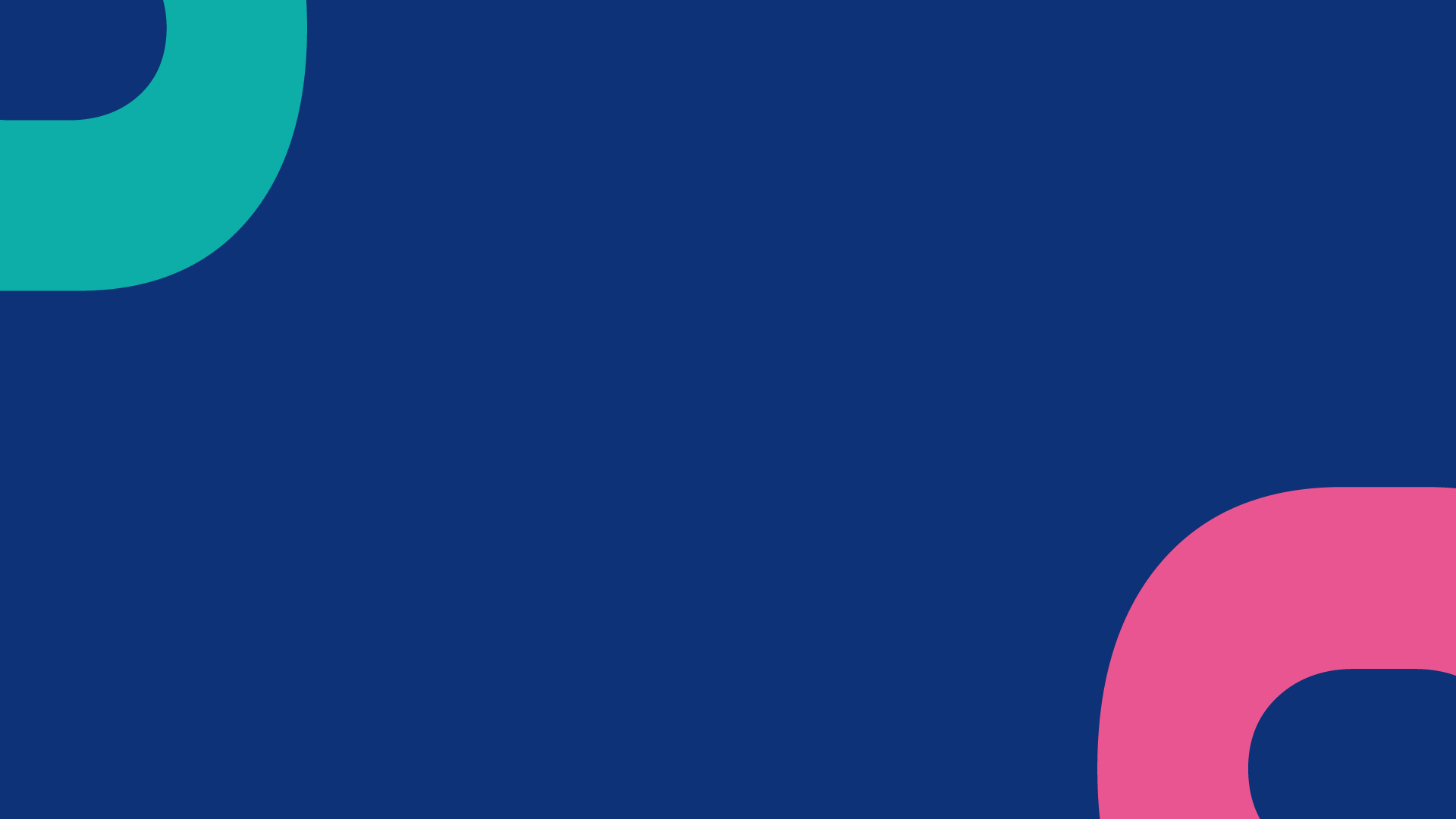 Título
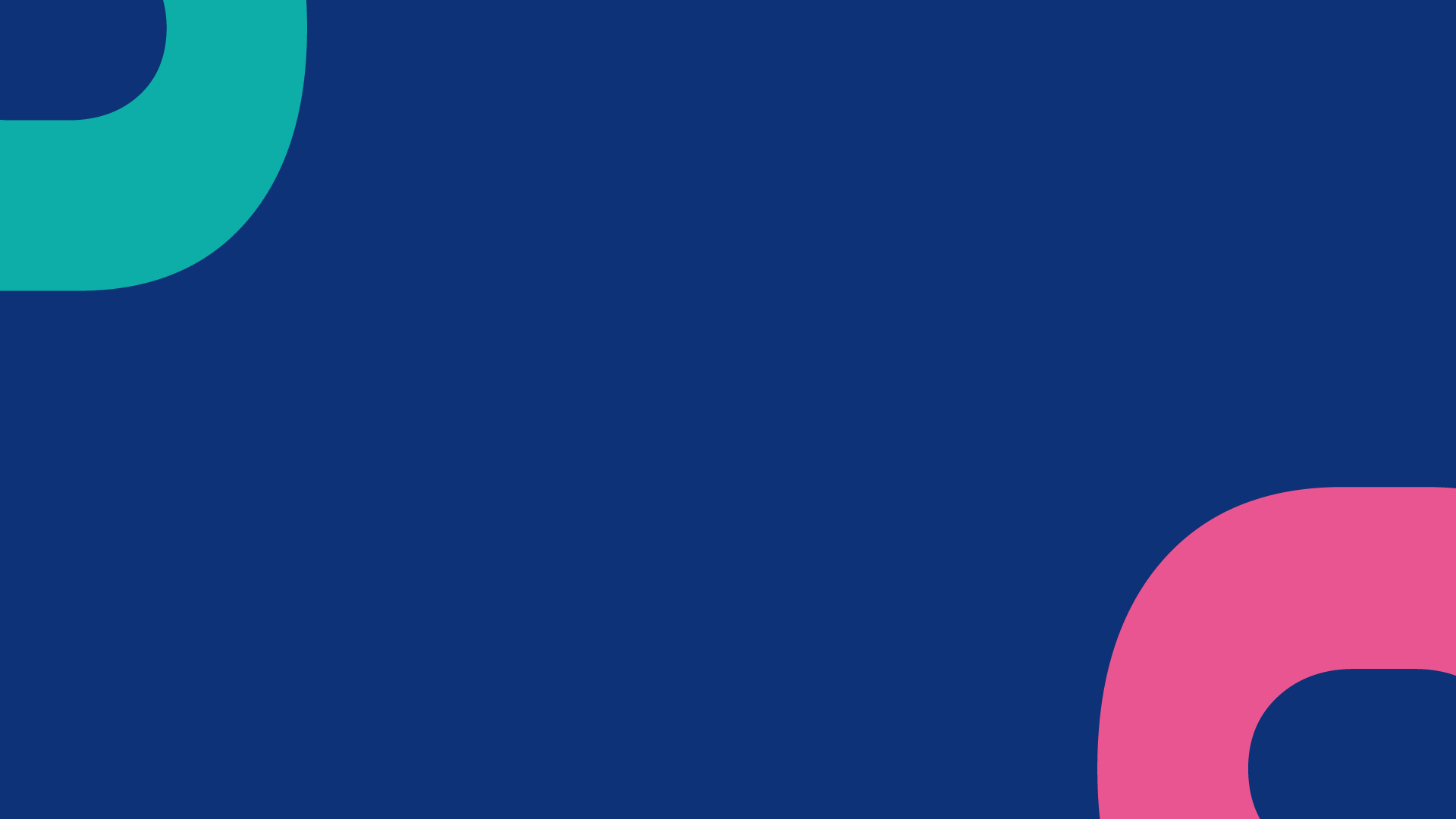 Título
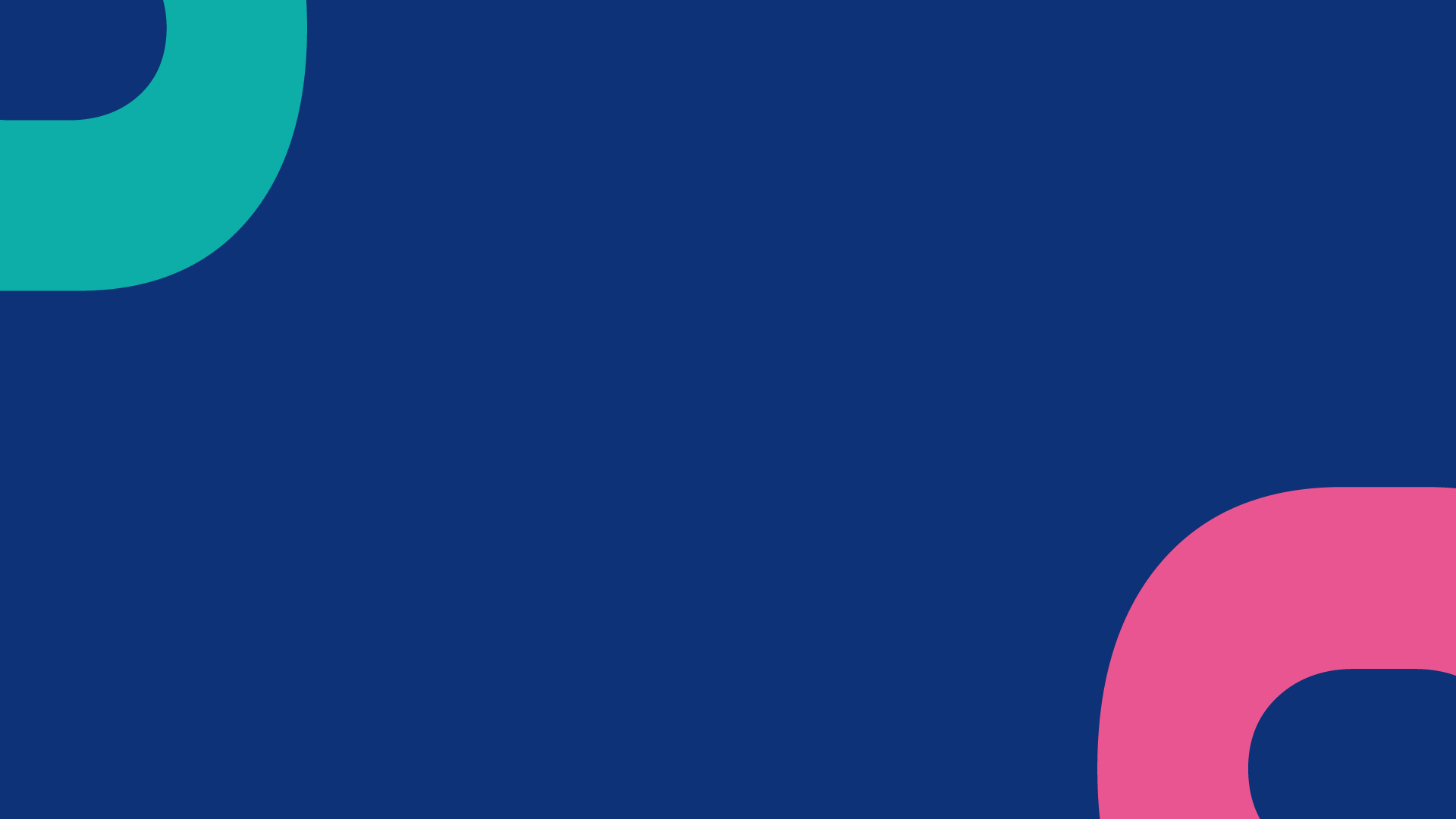 Título
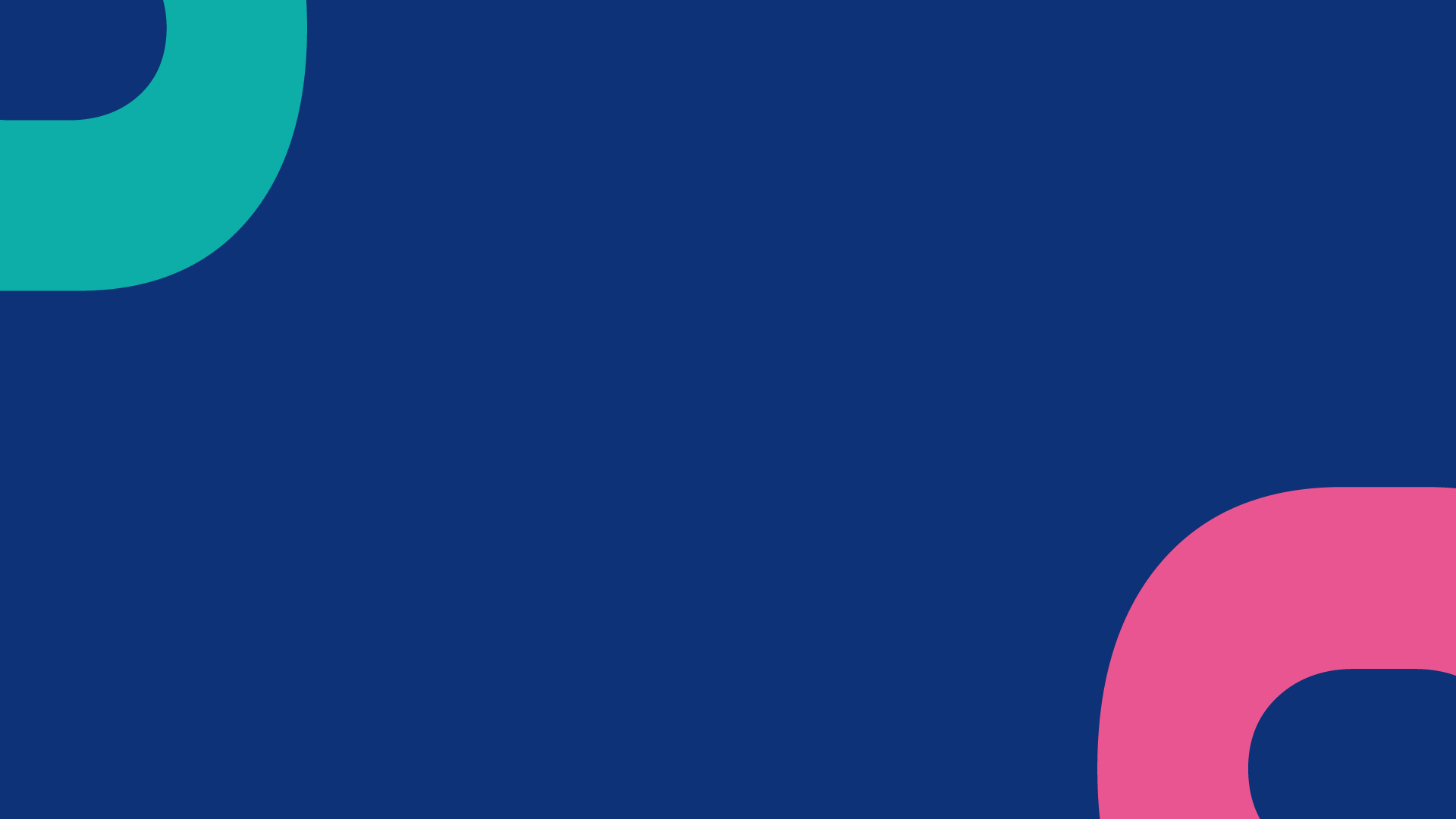 Título
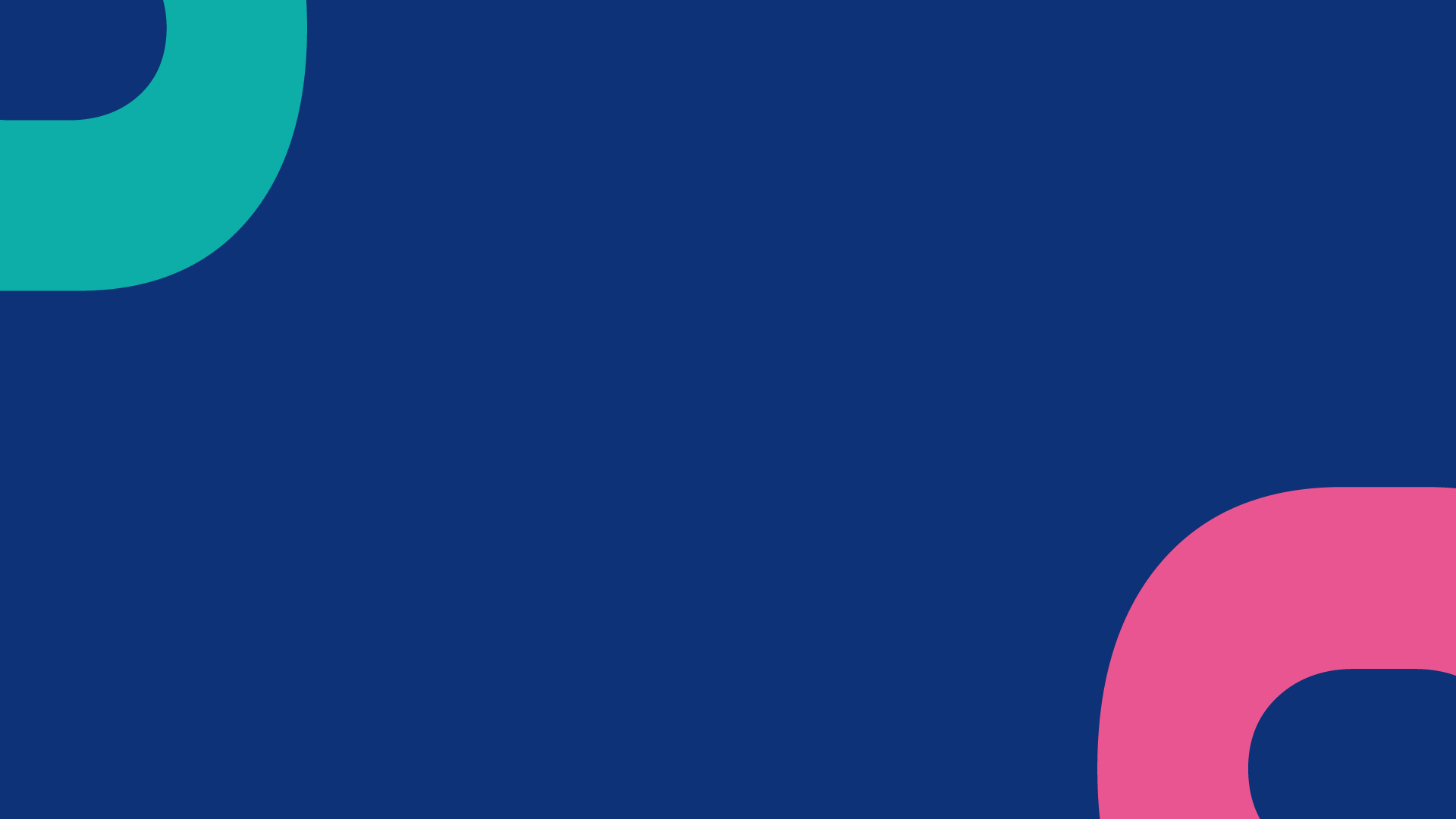 Título: EDUCAÇÃO DAS RELAÇÕES ÉTNICO-RACIAIS: DIÁLOGOS COM A EDUCAÇÃO BÁSICA 

Editora: EDUEL, 2021.
199 p. 
ISBN 9786587269320 

Marleide Rodrigues da Silva
Perrude (org.).
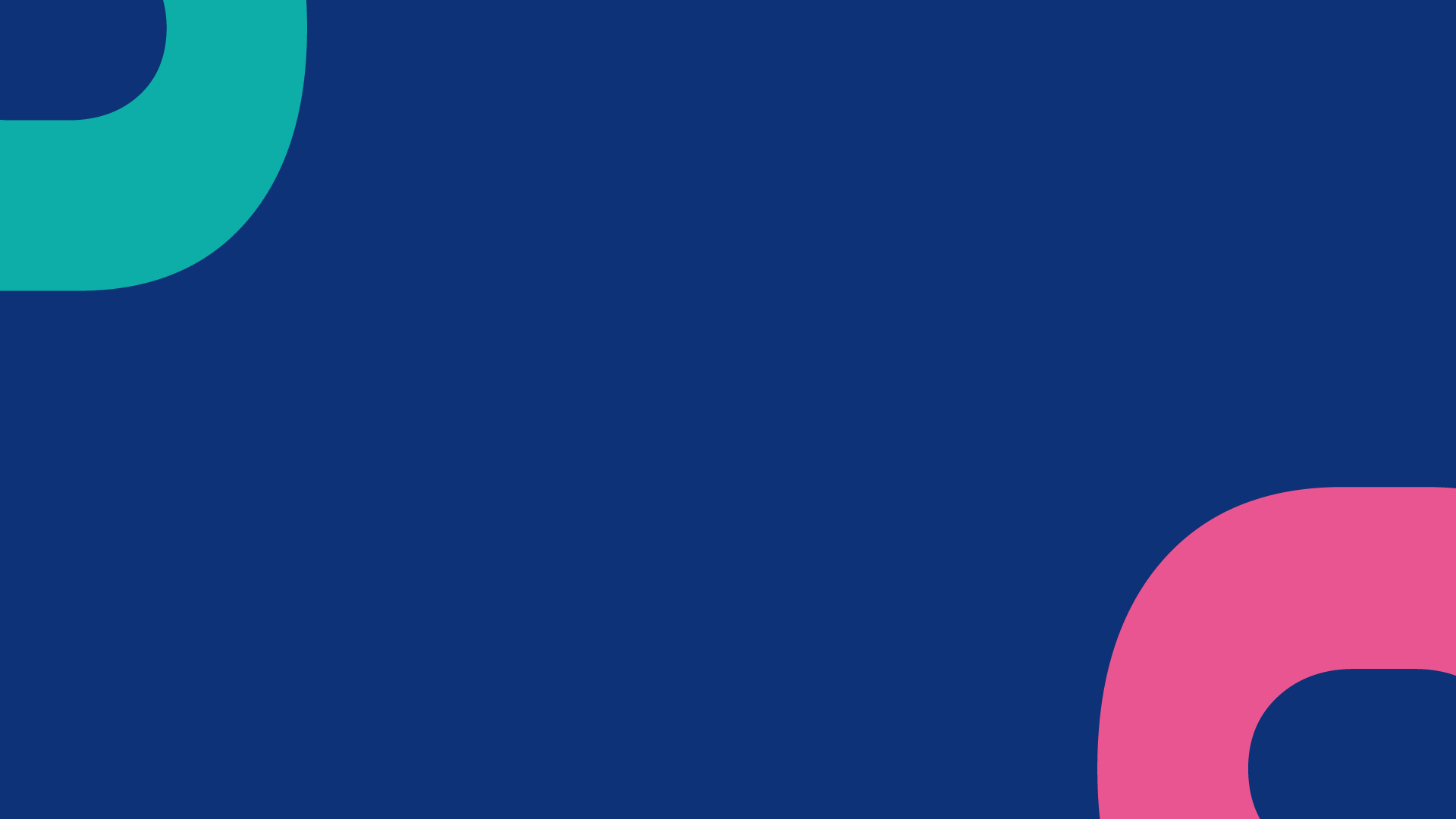 Título
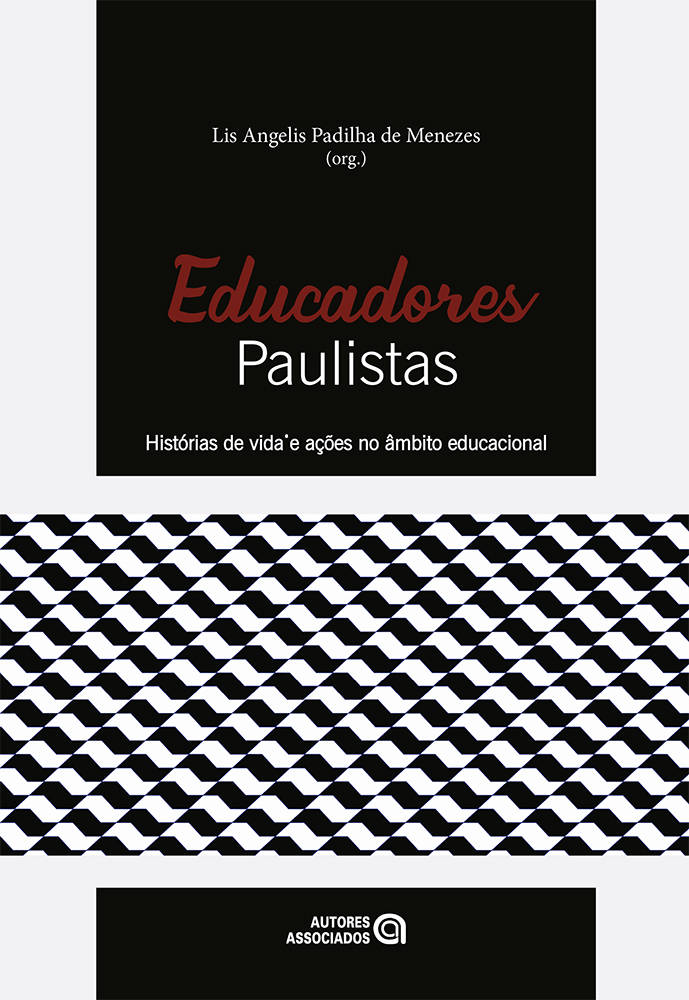 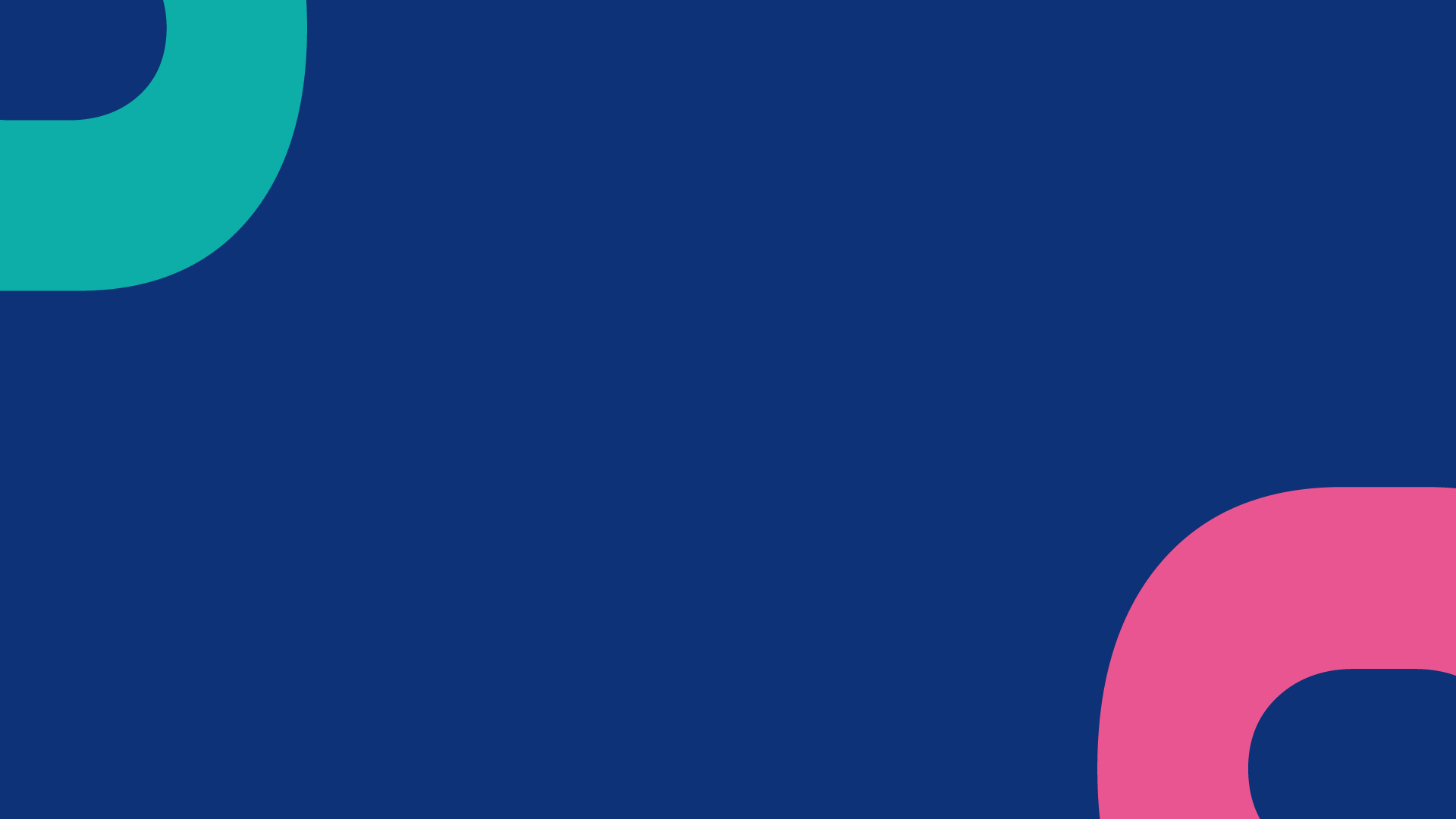 título: EDUCADORES PAULISTAS: HISTORIAS DE VIDA E AÇOES NO AMBITO EDUCACIONAL –

ISBN: 9786588717592
Editora: Autores Associados
560 p.
ano de edição: 2022
edição: 1ª


Lis Angelis Padilha de Menezes (org.)
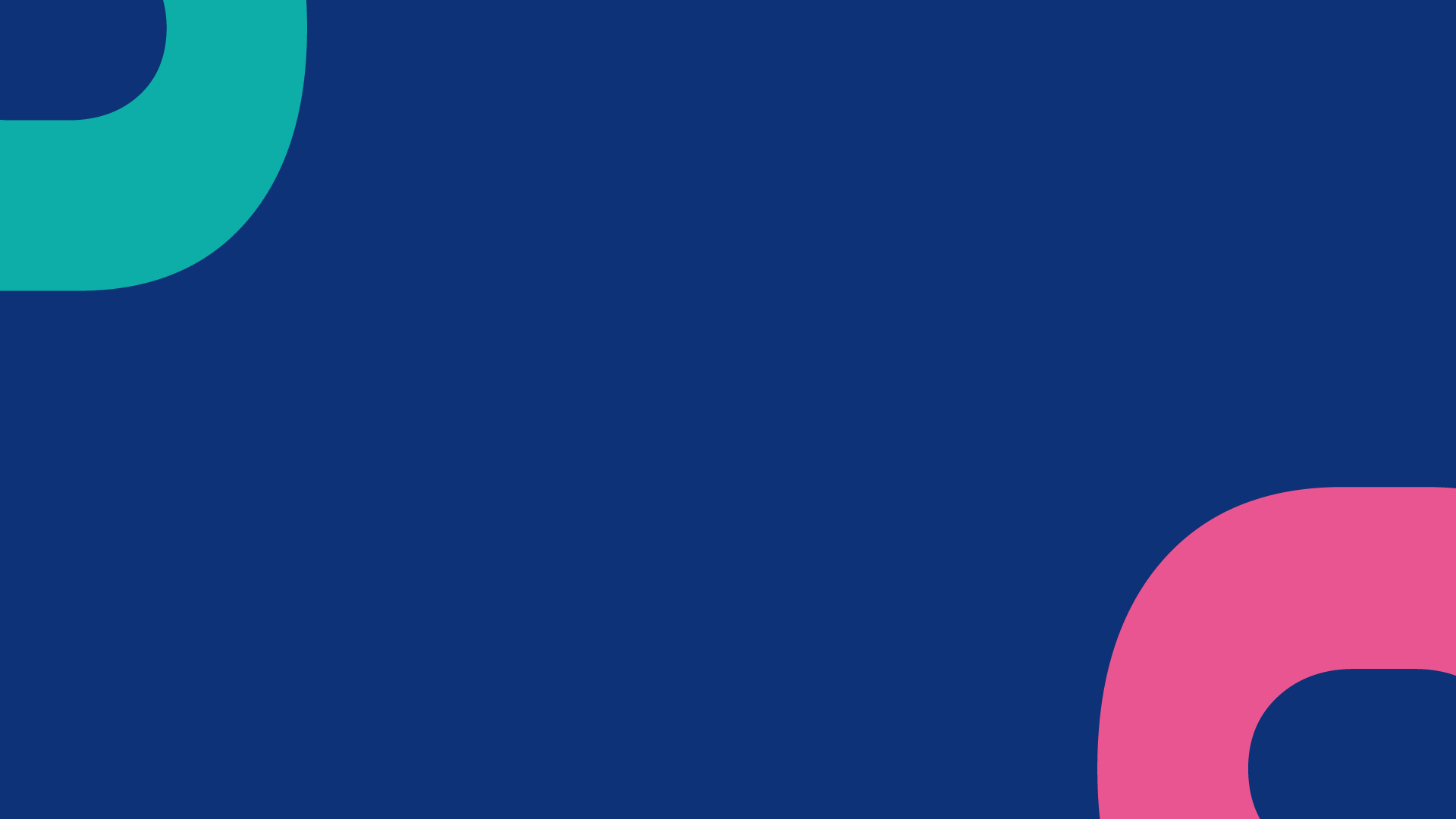 Título
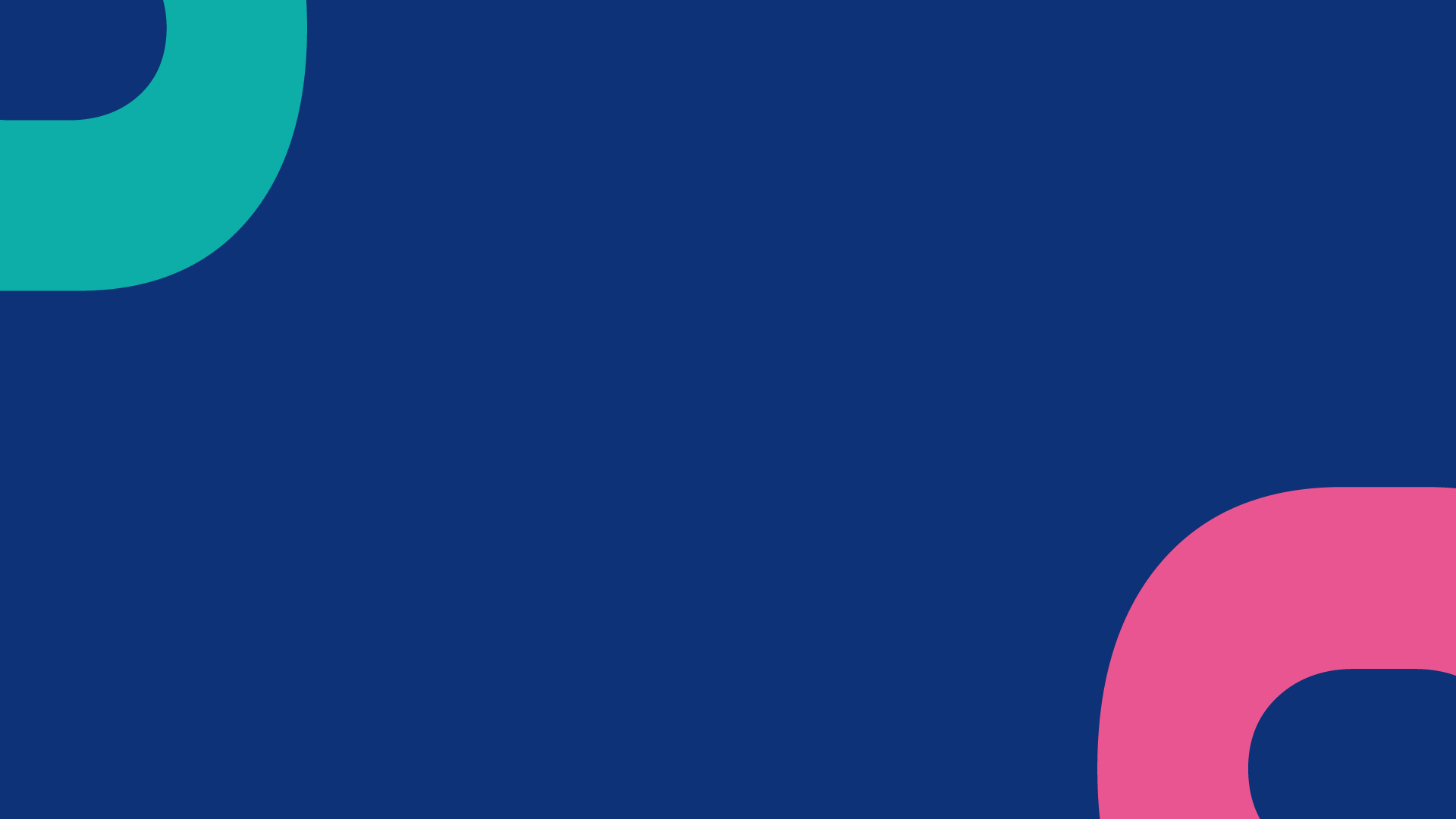 Título
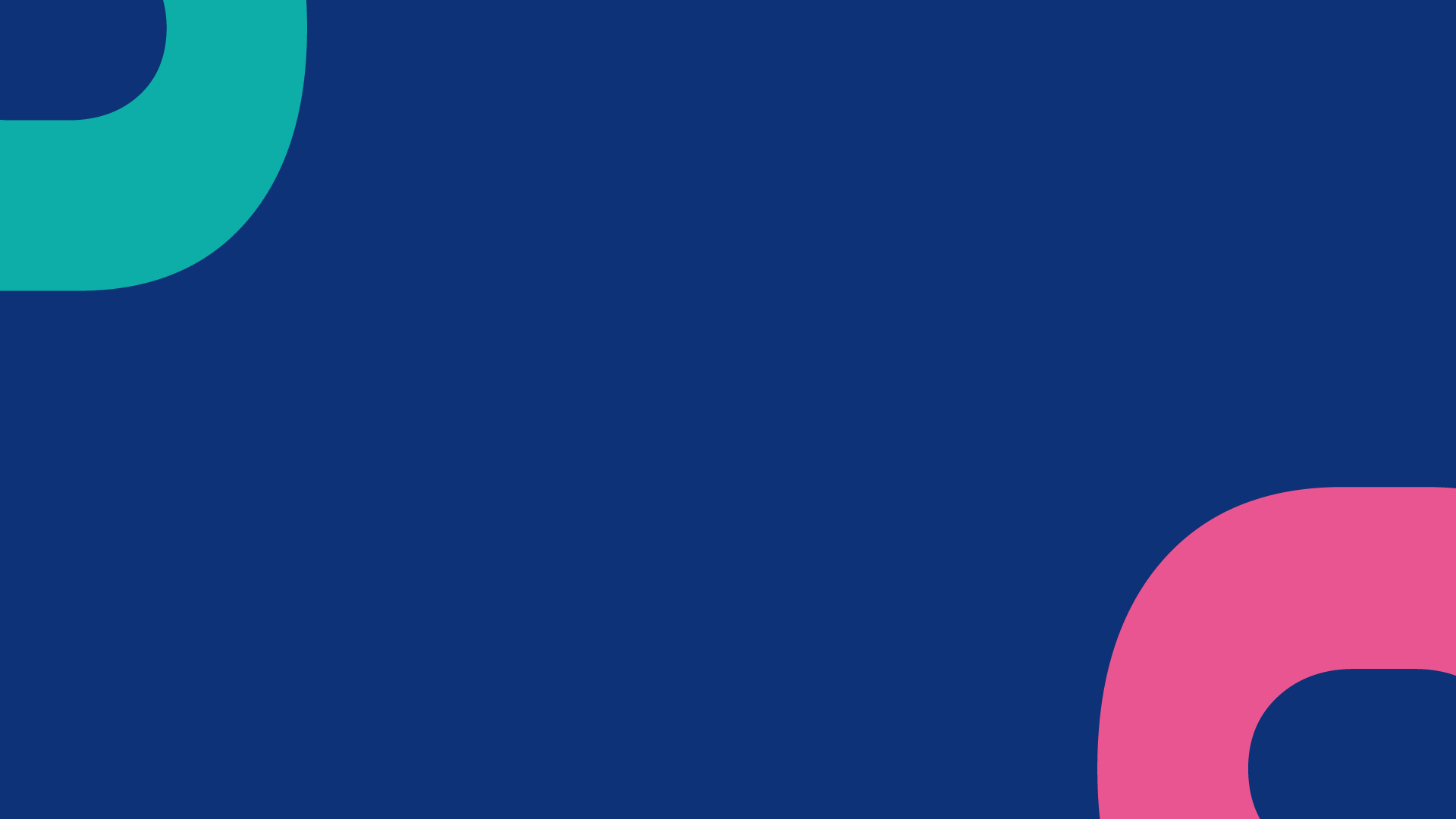 Título
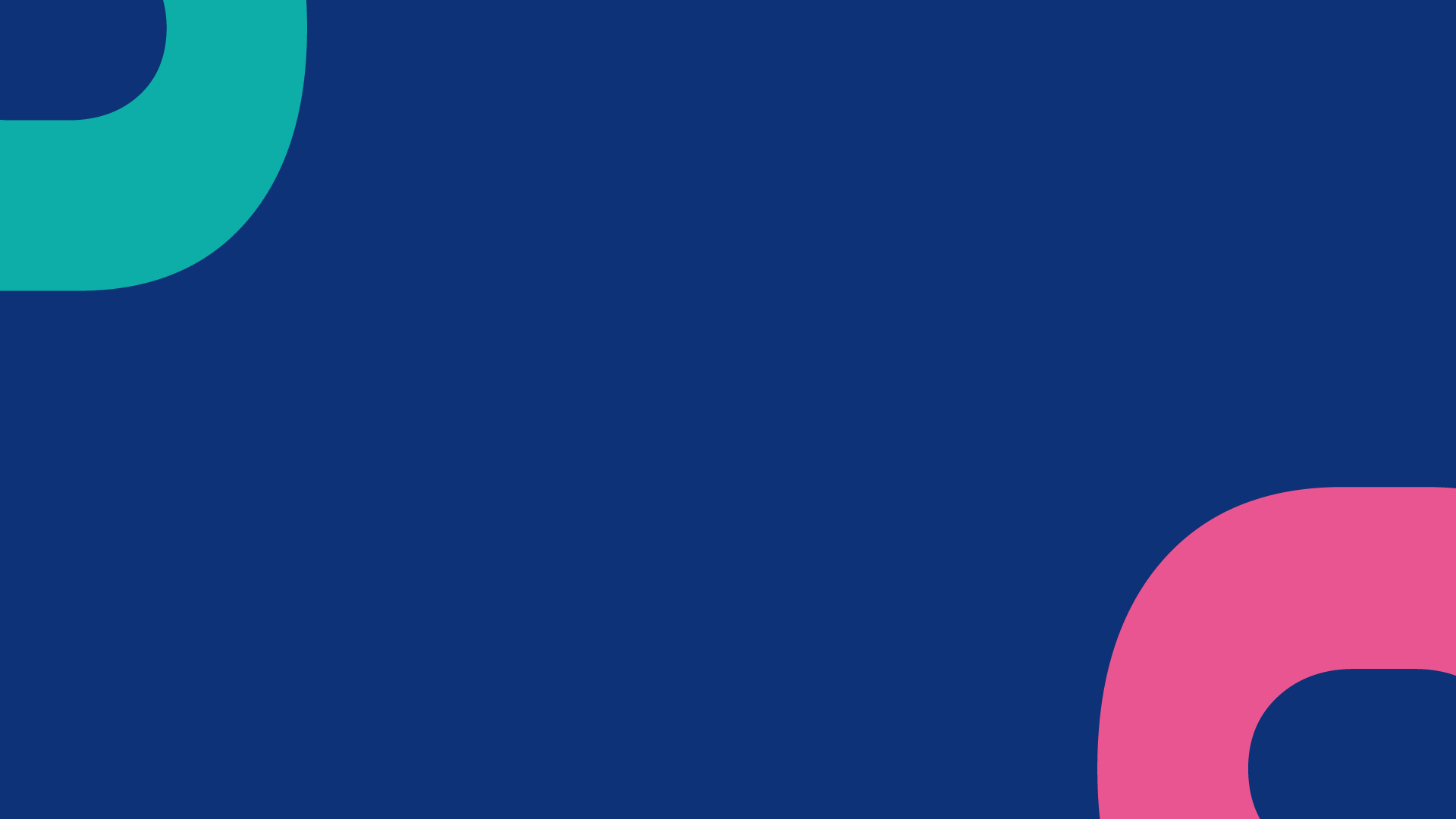 Título
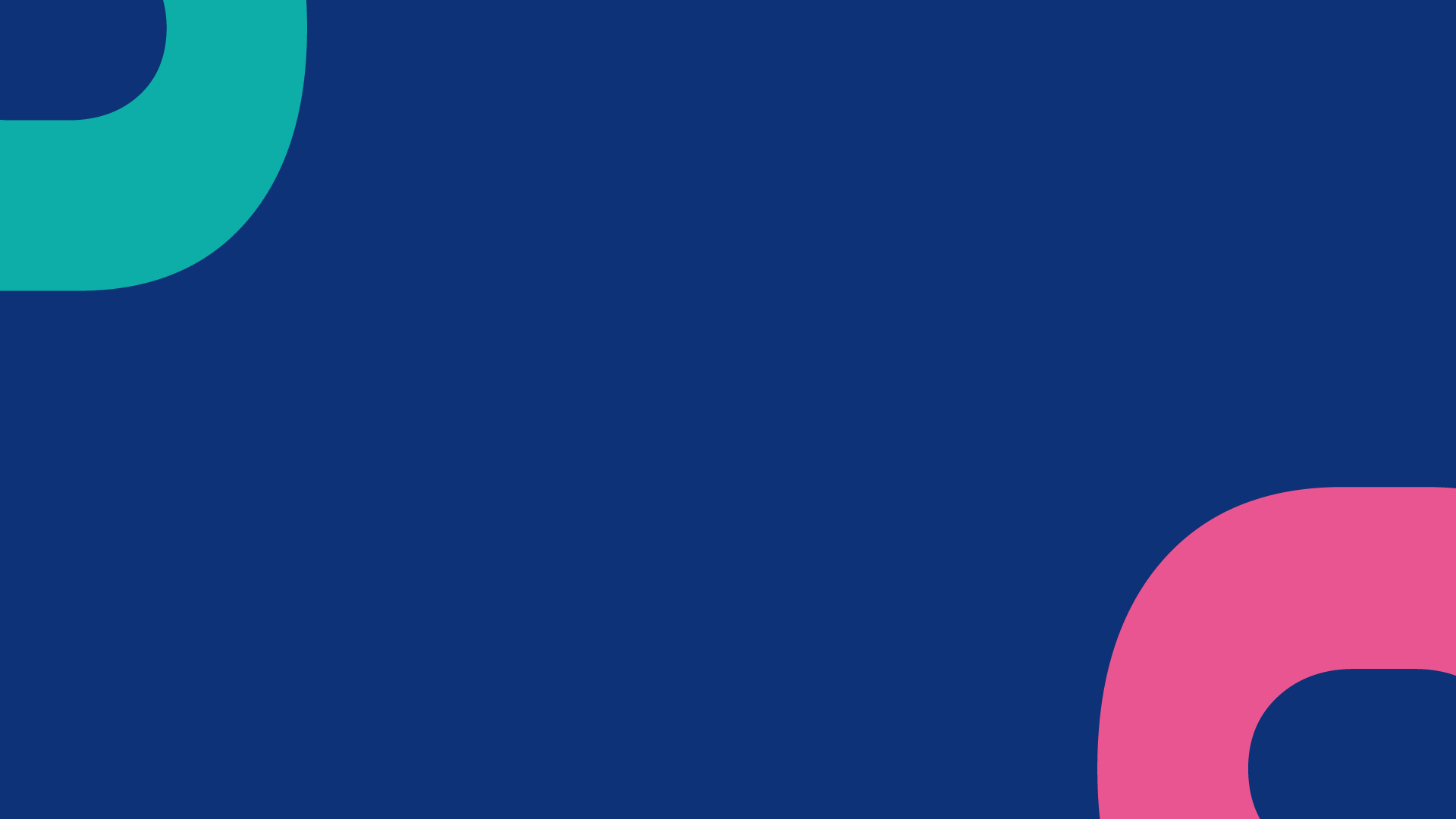 Título
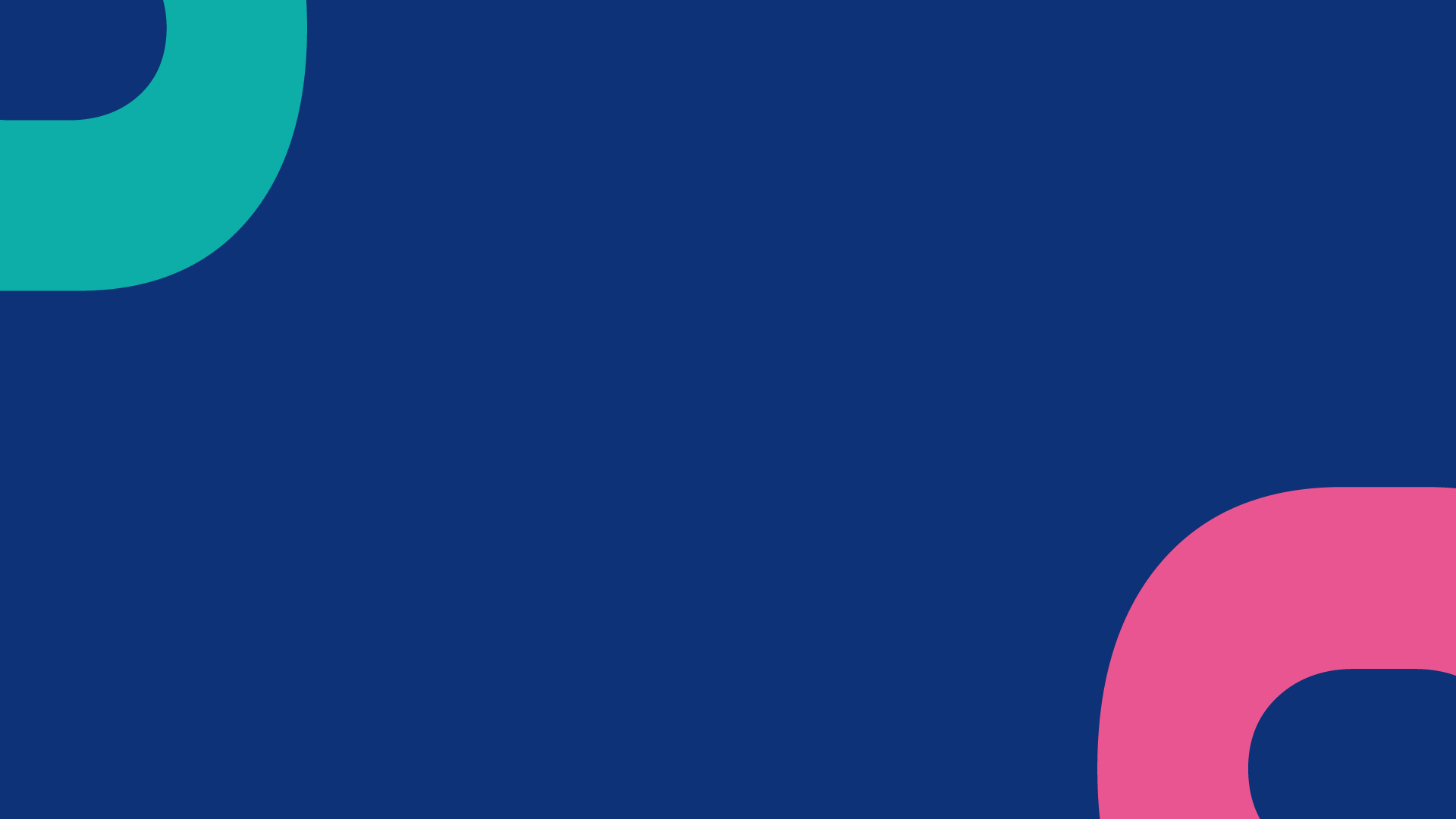 Título